Lymphatische Drainage von Kopf, Hals, Thorax und Abdomen. Klinische Aspekte.
Dr. Szabó Arnold
szabo.arnold@med.semmelweis-univ.hu

Semmelweis Universität
Institut für Anatomie, Histologie und Embryologie

13-14. 05. 2019
Lymphknoten im Hals- und Kopfbereich
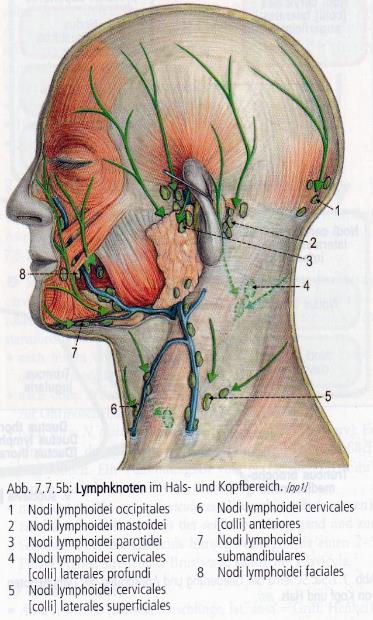 Lymphableitung des Kopfes
Nodi lymphatici occipitales (3)
(Kopfschwarte, Hinterhaupt, tiefe Nackenmuskeln)

Nodi lymphatici mastoidei/retroauriculares (4)
(Hinterhaupt, Gehörgang, Ohrmuschel)

Nodi lymphatici parotidei superficiales (5)
(Hinterhaupt, Ohrmuschel)

Nodi lymphatici parotidei profundi (6)
(Gehörgang,Paukenhöhle, Nasopharynx, Nasenhöhle)
Feneis
Nodi lymphatici linguales
(Zunge bis auf Zungenspitze)
Nodi lymphatici faciales (11-14)
(Augenlid, Nase, Gesicht, Wange)

Nodi lymphatici submentales
(Untere Lippe, Mundboden,Zungenspitze)
Nodi lymphatici submandibulares
(Medialer Augenwinkel, Gesicht, Nares, obere und lateraler Teil der unteren Lippe, Zunge)
Tömböl
→  die Lymphe wird in die Nodi lymphatici cervicales laterales profundi weitergeleitet
Lymphableitung des Halses
Nodi lymphatici cervicales anteriores

Nodi lymphatici superficiales (18)
(vordere Halshaut)

Nodi lymphatici profundi

Nodi lymphatici infrahyoidei (19a)
(Vestibulum laryngis, Recessus piriformis)
Feneis
Nodi lymphatici praelaryngeales (20)
(Kaudaler Kehlkopf)

Nodi lymphatici thyroidei (21)
(Schilddrüse)

Nodi lymphatici praetracheales (22)
(Trachea und Kehlkopf)

Nodi lymphatici paratracheales (23)
Feneis
Nodi lymphatici retropharyngeales (13)

→  die Lymphe wird in die Nodi lymphatici cervicales laterales profundi weitergeleitet
Feneis
Lymphableitung des Halses II.
Nodi lymphatici cervicales laterales

Nodi lymphatici superficiales (258.2)
(Ohrmuschel, Parotis)

Nodi lymphatici profundi superiores
(Sie wirken als sekundärer Lymphknoten für die Organe vom Kopf)
Nodi lymphatici laterales (4)  Nodi lymphatici anteriores (5)  Nodus jugulodigastricus (6)
   (Leicht tastbar)
Feneis
Nodi lymphatici profundi inferiores
(Sie wirken als sekundärer Lymphknoten für den Hals und als letzte Filterstation für die Kopforgane)
Nodus jugulo-omohyoideus (8) 
Nodi lymphatici laterales (9)  Nodi lymphatici anteriores (10)
Nodi lymphatici supraclaviculares (11)
Nodi lymphatici retropharyngeales (13)

→ die Lymphe fließt letztendlich in Truncus jugularis ein
Feneis
Lymphableitung – Kopf, Hals
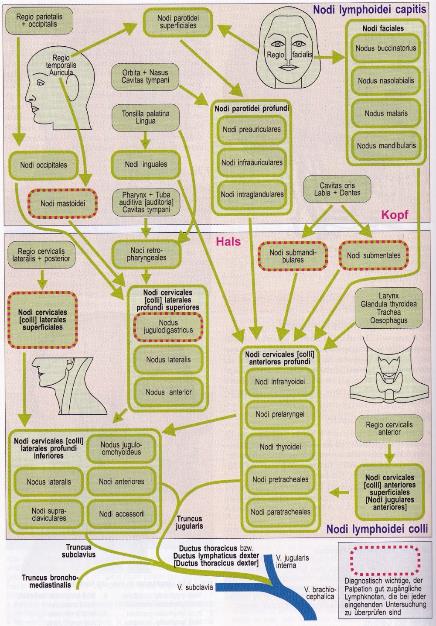 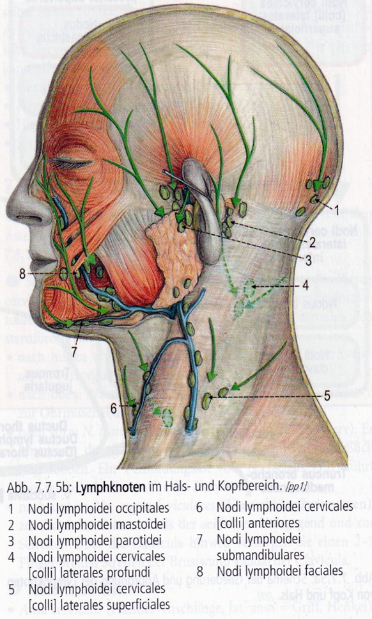 Lymphableitung der Lungen
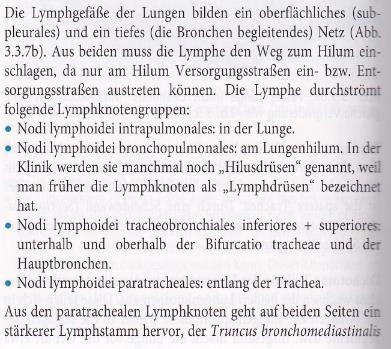 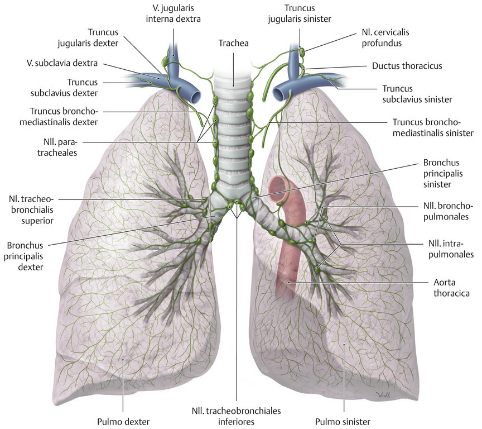 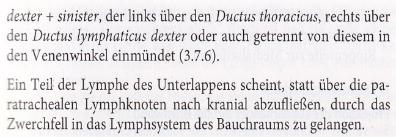 Peritoneale und Lebermetastasen
Pleurale Metastase
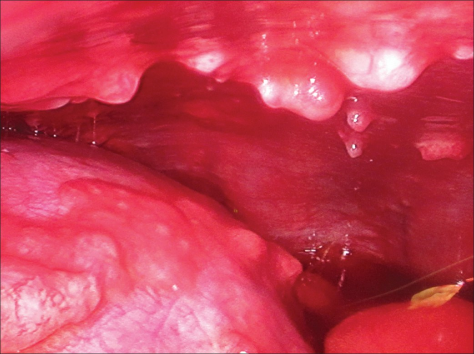 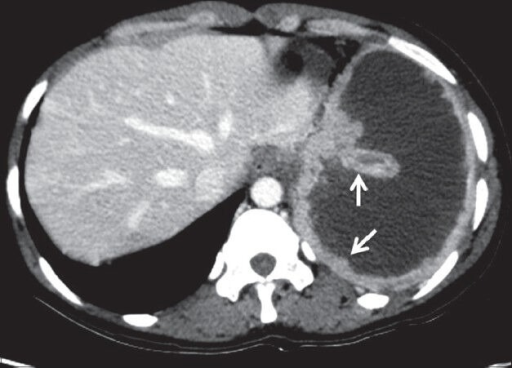 Lymphabletung der Speiseröhre
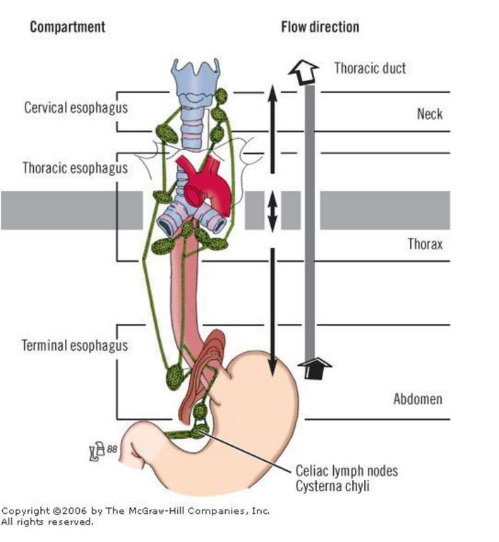 Proximaler (cervicaler) Teil
	Nodi lymphatici cervivales
	 Nodi lymphatici supraclaviculares
Thorakaler Teil
	Nodi lymphatici paraesophageales
	 Nodi lymphatici paraaortici
Abdominaler Teil
	Nodi lymphatici gastrici
	 Nodi lymphatici coeliaci
Lymphknoten des Mediastinums
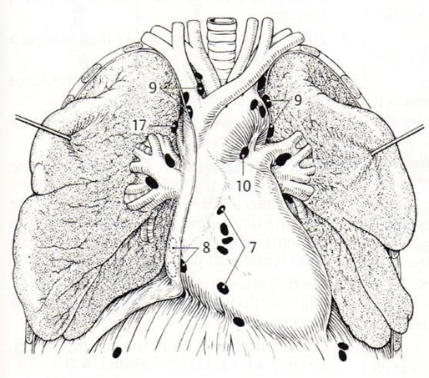 Man unterscheidet nach ihrer groben topografischen Lage im Mediastinum anteriore (vordere) und posteriore (hintere) Lymphknoten:

Nodi lymphatici mediastinales anteriores
Nodi lymphatici parasternales
Nodi lymphatici praepericardiales
Nodi lymphatici phrenici


Nodi lymphatici mediastinales posteriores
Nodi lymphatici paratracheales
Nodi lymphatici juxtaoesophageales 
Nodi lymphatici tracheobronchiales inferiores et superiores
Nodi lymphatici bronchopulmonales
Nodi lymphatici praevertebrales
Lymphableitung der Brustdrüse
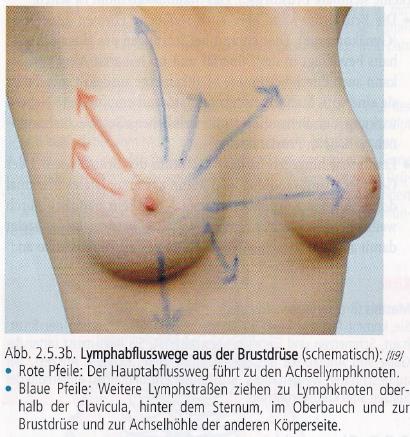 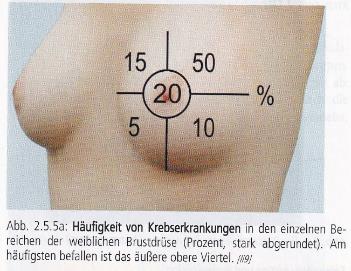 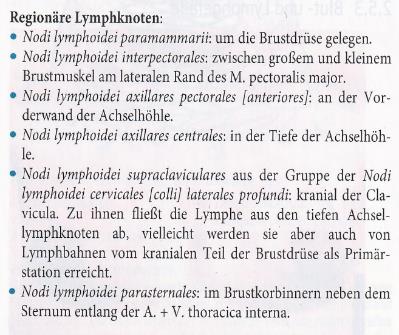 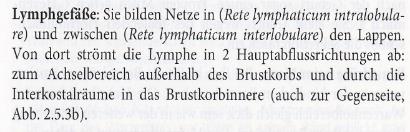 Selbstuntersuchung der Brustdrüse
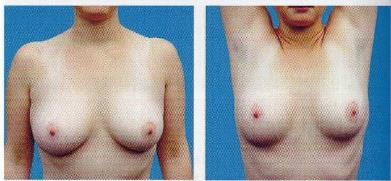 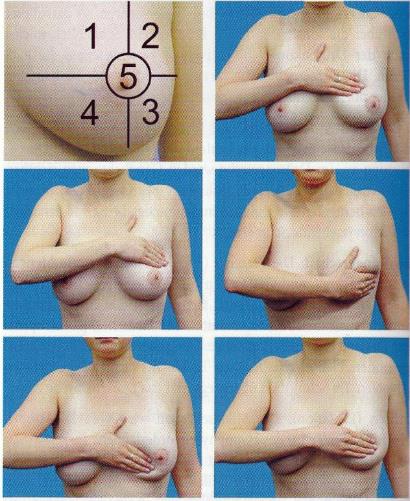 Inspektion
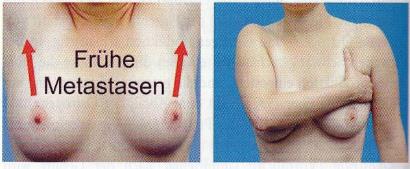 Palpation der Achselhöhle
Palpation der vier Quadranten und 
der Warzenregion
Mammographie
Sentinel-Lymphknoten
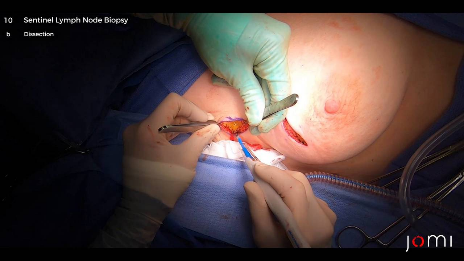 Lymphabletung – Brust, Brusthöhle
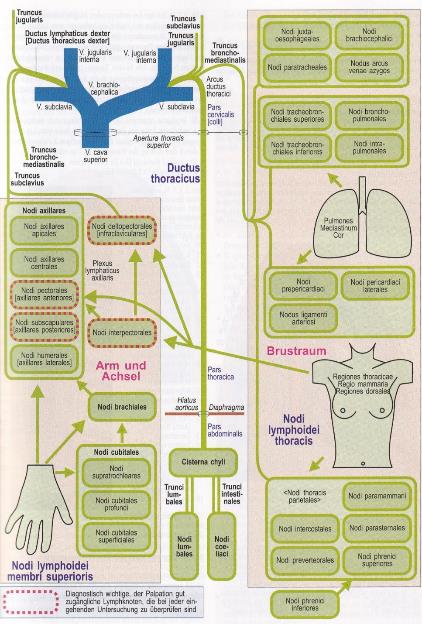 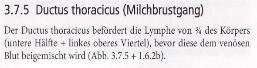 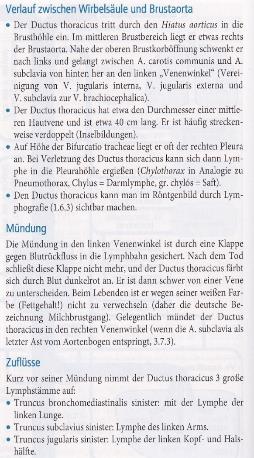 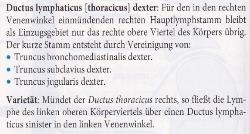 Lymphableitung der Leber
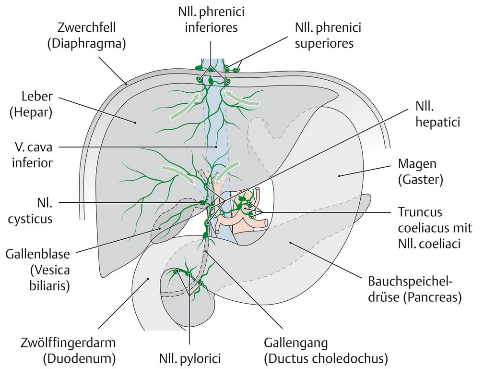 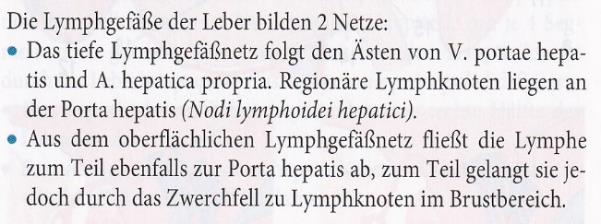 Pleura- und Lungenmetastasen
Lymphabletung des Magens
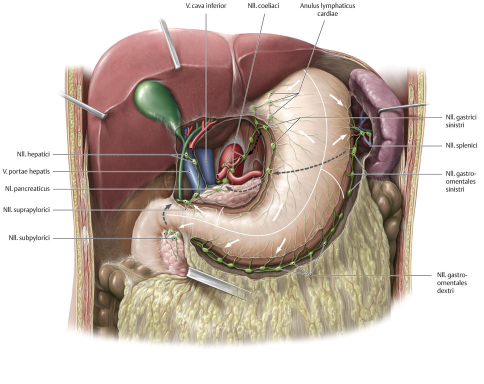 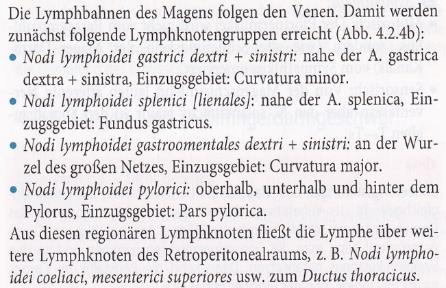 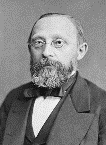 Virchow-Lymphknoten
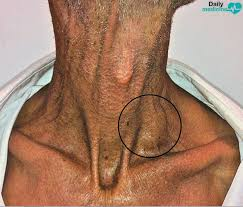 Rudolf Ludwig 
Carl Virchow
(1821 –1902)
Geschwollener supraclavikulare Lymphknoten auf der linken Seite bei Magenkrebs
Lymphableitung der Pankreas
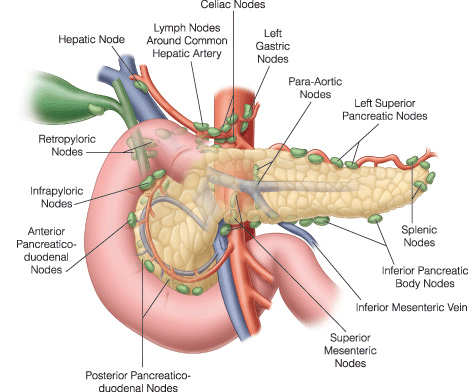 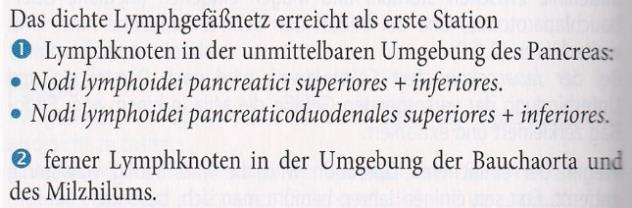 Lymphknoten am Darmbereich
Nodi lymphatici pancreaticodoudenales sup.
Nodi lymphatici pancreaticodoudenales inf.
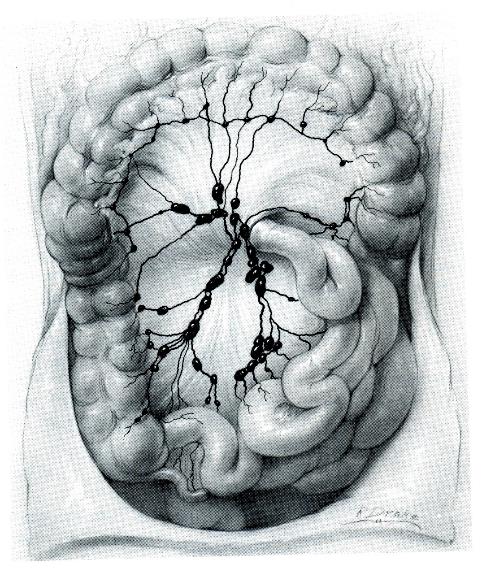 Nodi lymphatici coeliaci
Nodi lymphatici juxtaintestinales
Nodi lymphatici mesenterici sup. centrales
Nodi lymphatici precoaecales
Nodi lymphatici paracoaecales
Nodi lymphatici retrocoaecales
Nodi lymphatici ileocoaecales
Nodi lymphatici appendiculares



Nodi lymphatici sigmoidei
Nodi lymphatici rectales superiores
Nodi lymphatici mesenterici superiores
Nodi lymphatici mesenterici inferiores
Zentrales Lymphgefäß in der Darmzotte
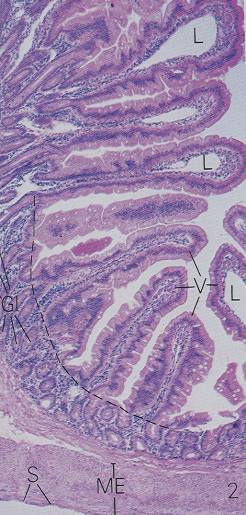 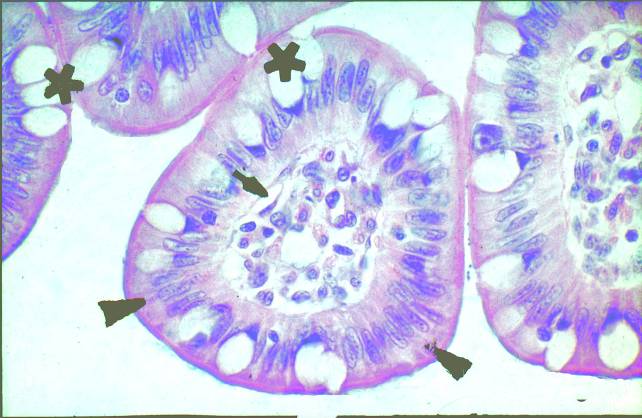 L
L = zentrales Chylus-Gefäß
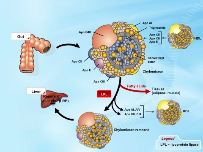 Lymphableitung – Bauchhöhle
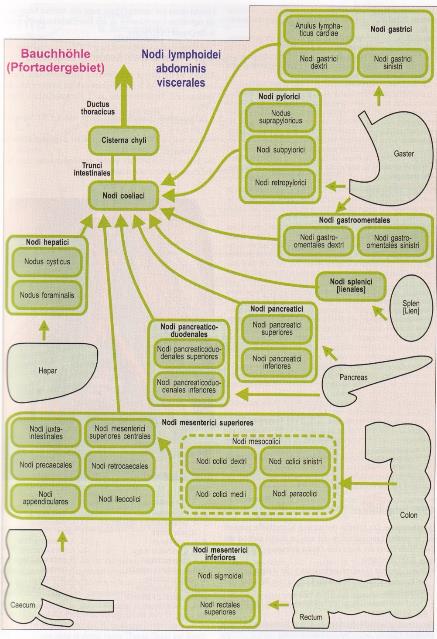 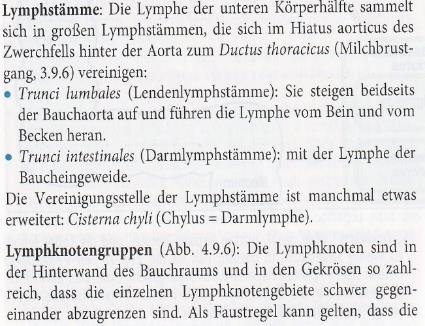 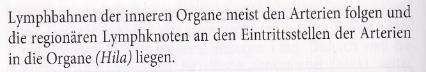 Lymphableitung des Rektums
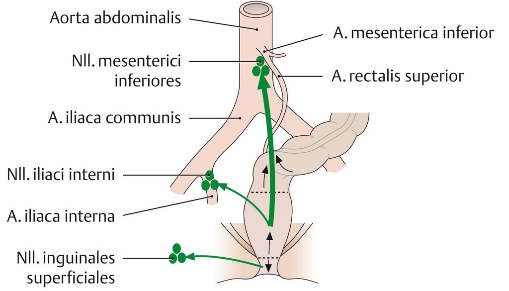 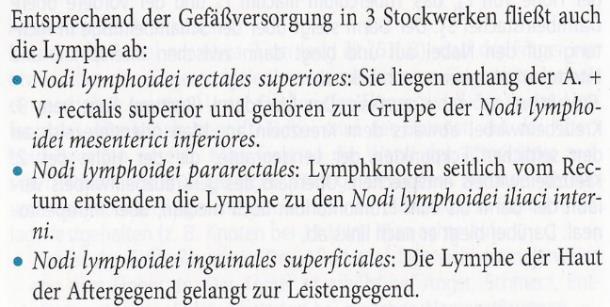 Lymphableitung der Niere
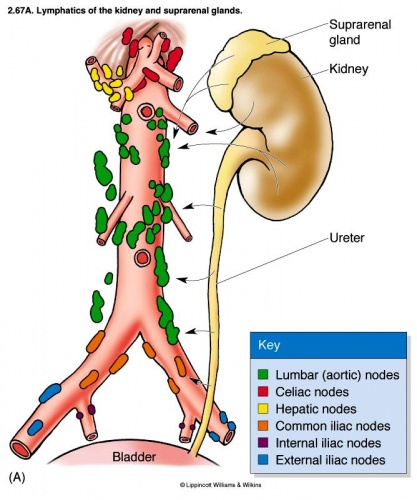 Lymphableitung der Harnblase
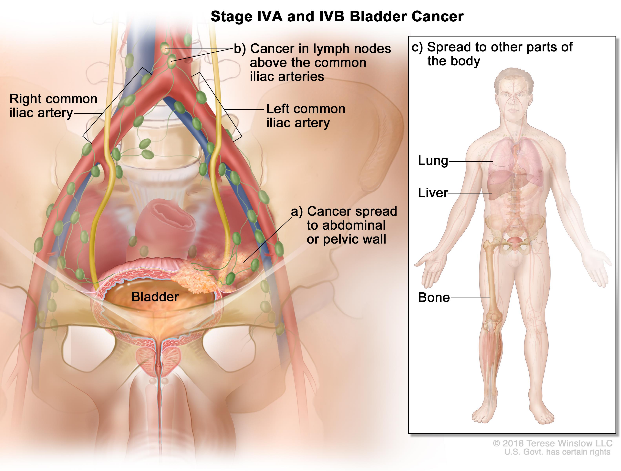 Nodi lymphatici paravesiculares
Nodi lymphatici praevesiculares
 Nodi lymphatici postvesiculares 
Nodi lymphatici vesiculares laterales
Lymphableitung der weiblichen Geschlechtsorgane
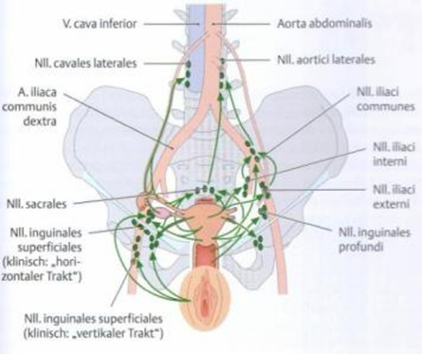 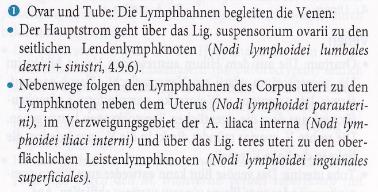 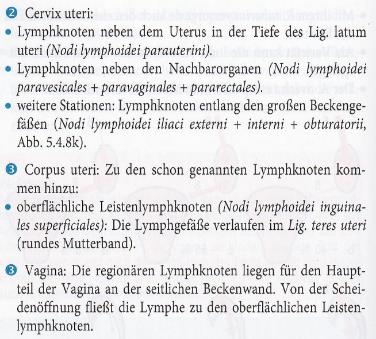 Lymphableitung der männlichen Geschlechtsorgane
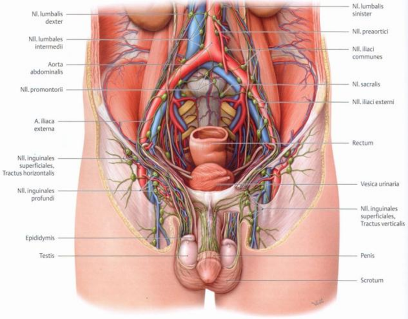 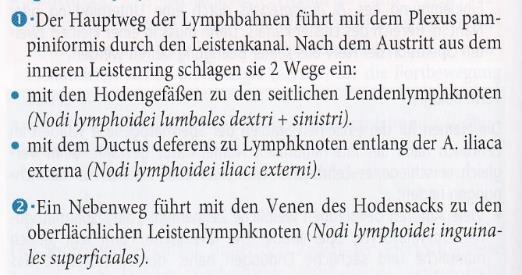 Lymphableitung der Prostata
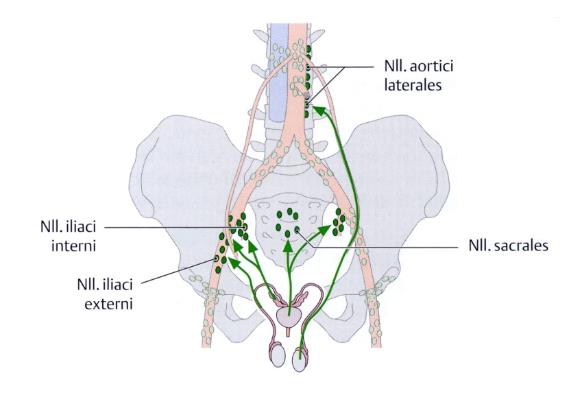 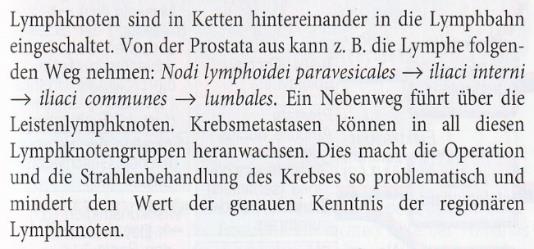 Lymphabletung – Retroperitoneum, Becken
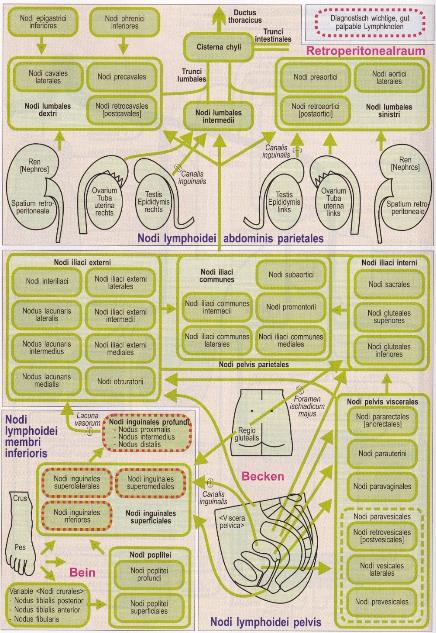 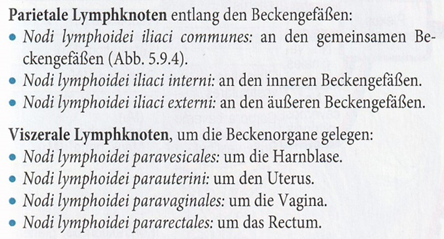 Angewendete Literatur
Sobotta: Anatomie des Menschen

Drake: Gray's Anatomy for Students

Fritsch, Kühnel: Taschenatlas Anatomie

Rohen, Yokochi, Lütjen-Drecoll: Anatomie des Menschen 	

Netter: Atlas der Anatomie des Menschen

Lippert: Lehrbuch Anatomie

Schünke, Schulte, Schumacher, Voll, Wesker: Prometheus

Vorlesungen von Dr. Tamas Ruttkay und Dr. Katalin Kocsis